Hemolytic Anemia
Hemoglobinopathies
Sura Al Rawabdeh MD
3 - April- 2023
Hemolytic anemiaOutlines
Definition
Causes and Features
Hereditary Spherocytosis
G6PD deficiency 
Immune mediated hemolytic anemia
PNH
Hemolytic Anemia Due to Mechanical Trauma to RBC
Hemolytic anemia
Hemolytic anemias are a diverse group of disorders that  have as a common feature accelerated red cell destruction (hemolysis). 
There are several ways to organize hemolytic anemias. 
One approach groups them according to whether the pathogenic red cell defect is intrinsic (intracorpuscular) or extrinsic (extracorpuscular) .
A second more clinically useful approach groups hemolytic anemias according to whether hemolysis is primarily extravascular or intravascular. 
Extravascular hemolysis is caused by defects that  increase the destruction of red cells by phagocytes, particularly in the spleen
Intrinsic (Intracorpuscular) abnormalities:A.Hereditary defects1.Defects in RBC membrane: Spherocytosis2.Enzyme defects: G6PD Deficiency3. Disorder of Hemoglobin synthesis:- Structurally abnormal hemoglobin synthesis (Hemoglobinopathies):  Sickle cell disease  - Deficient globin synthesis: Thalassemia syndromesB. Acquired Defects1. Membrane defect: PNH (paroxysmal nocturnal hemoglobinuria)
Hemolytic anemia
Destruction can occur :1. Intravascular 2. Extravascular ( Within tissue macrophage, mainly liver and spleen)
Clues? Intravascular Hemolysis: - Hb-uria, Hb-emia, and Hemosiderinuria- Unconjugated hyperbilirubinemia and Jaundice ( Due to conversion of heme to bilirubin)- Marked decrease in Haptoglobin (circulating protein that binds and clears free hemoglobin)- Incresed LDH (Lactate dehydrogenase)
Hemolytic Anemia
Extravascular Hemolysis:- More common- No Hb-uria, Hb-emia, and Hemosiderinuria
     - Jaundice- Mild decrease in Haptoglobin- Splenomegaly
Extrinsic (Extracorpuscular) abnormalities:

Antibody- mediated

Mechanical trauma to red cells

Infection: Malaria
Features of Hemolytic Anemia
Shortened RBCs survival
Elevated erythropoietin level leading to increased erythrpoiesis (erthyroid hyperplasia) and early release of RBCs from marrow
Reticulocytosis in peripheral blood
Retention of the products of degraded red cells (including iron) by the body.
Jaundice and Increase LDH
In severe hemolytic anemia: Extramedullary hematopoiesis  in the liver, spleen, and lymph nodes.
HEREDITARY SPHEROCYTOSIS
Inherited defect in red cell membrane
Fromation of spherocytes, nondeformable cells: highly vulnerable to sequestration and destruction in the spleen
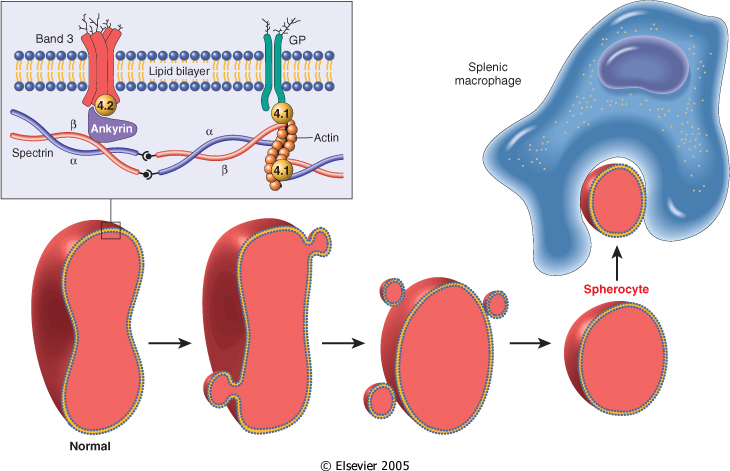 HEREDITARY SPHEROCYTOSIS
Etiology: mutations in Spectrin, Ankyrin, and band 3
General features:
Autosomal dominant trait
Spherocytes in peripheral blood: Dark red, lack central pallor, Increase MCHC
High reticulocyte count
Increased osmotic fragility especially after incubation for 24 hours at 37oC (in hypotonic)
Destruction in the spleen
Splenomegaly
Splenectomy helps in correcting anemia, but red cell defect persist
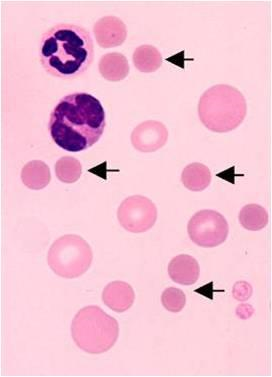 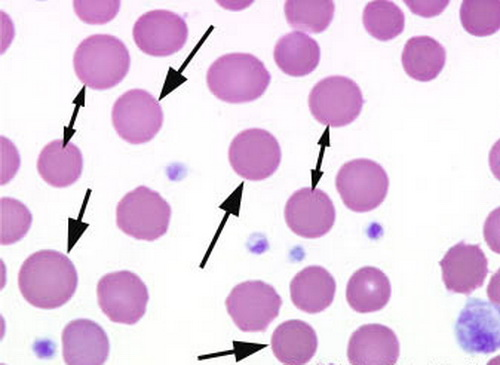 CLINICAL FEATURES
Anemia, splenomegaly and jaundice
Severity of anemia correlates with spectrin deficiency.

Complications:
Gallbladder stones
Aplastic crisis: Due to infection by Parvovirus B19
G6PD Deficiency
Role of glucose-6-phosphate dehydrogenase (G6PD) in defense against oxidant injury
The disposal of H2O2, a potential oxidant, is dependent on the adequacy of reduced glutathione (GSH), which is generated by the action of NADPH. The synthesis of NADPH is dependent on the activity of G6PD
G6PD
G6PD gene  located on chromosome X.

Decrease in GSH causes hemolysis in cells exposed to oxidant agent.

In the A- (African) type: Normal enzyme but decrease half life
Only aging RBCs have decreased G6PD

(Med) Mediterranean type: more severe, Enzyme deficiency
G6PD deficiency
Patients are asymptomatic until exposed to environmental factors that produce oxidants and so hemolysis:
Drugs: eg. Antimalarial, sulfonamides, furantoins,…etc.
 Favism
 Products of free radicals in infections.

Features of Extra/Intravascular hemolysis
Oxidation leads to denaturation of globin chains, and precipitation at membranes forming Heinz bodies
RBCs: Bite cells and Heinz bodies
Males more vulnerable than female
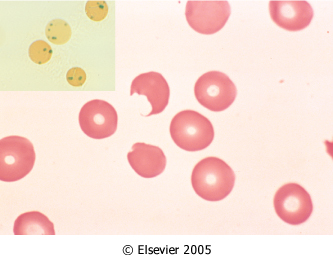 IMMUNE HEMOLYTIC ANEMIA
Due to antibodies 
Antibodies may arise spontaneously or be induced by exogenous agent such as chemicals or drugs.
Uncommon and classified according to:
The nature of the antibody
The presence of predisposing conditions.
Diagnosis
Detection of antibodies and/or complement on red cells: 

- Direct Coombs antiglobulin test
- Indirect Coombs test
COOMB’s Test
IMMUNE HEMOLYTIC ANEMIA
Warm Antibody: IgG type active at 37 oC 
80% of immune hemolytic anemia
Primary (70%)
Secondary: 
B cell lymphoid neoplasm (CLL)
SLE
Drugs
Cold Antibody: IgM type active below 30oC 
Acute
Infectious mono 
Mycoplasma infection
Chronic: 
Idiopathic
B cell Lymphoid neoplasm (Lymphoplasmacytic lymphoma)
Paroxysmal Nocturnal Hemoglobinuria
Acquired mutations in gene PIGA (required for the synthesis of phosphatidylinositol glycan (PIG), a membrane anchor that is a component of many proteins).

The affected and thus deficient (GPI-linked proteins) include several proteins that limit the activation of complement: CD59, a potent inhibitor of C3 convertase.

PIGA-deficient precursors give rise to red cells that are sensitive to complement-mediated lysis
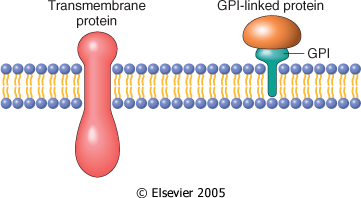 Two kinds of membrane proteins: trans membrane and glycosyl phosphatidyl inositol (GPI)-linked
The latter are anchored to cell membranes through a covalent attachment to a glycosyl phospatidyl inositol moiety. 
In PNH, GPI cannot be synthesized, leading to a global deficiency of GPI-linked membrane proteins
)
PNH
Young adults
Chronic hemolysis
Normochromic normocytic anemia 
Reticulocytosis
Venous thrombosis

Diagnosis:
- Positive sucrose hemolysis test
- Positive acidified serum test (Ham test):  low sensitivity and specificity
- Flow cytometry for expression of CD59, CD55
Hemolytic Anemia Due to Mechanical Trauma to RBC
Etiology
Artificial valves
Microangiopathic hemolytic anemia
DIC
Malignant hypertension
TTP
Hemolytic uremic syndrome
Morphology
Significant poikilocytosis with helmet cells/ schistocytes , burr cells, and triangle cells
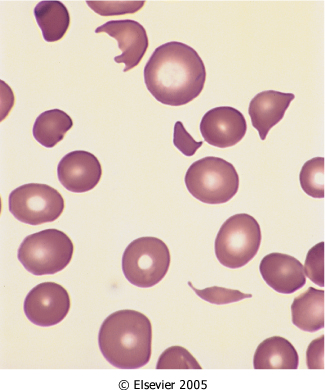 HEMOGLOBINOPATHIES
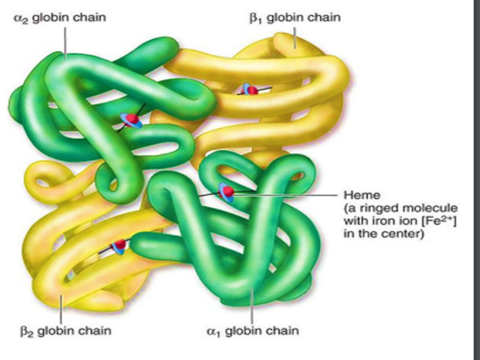 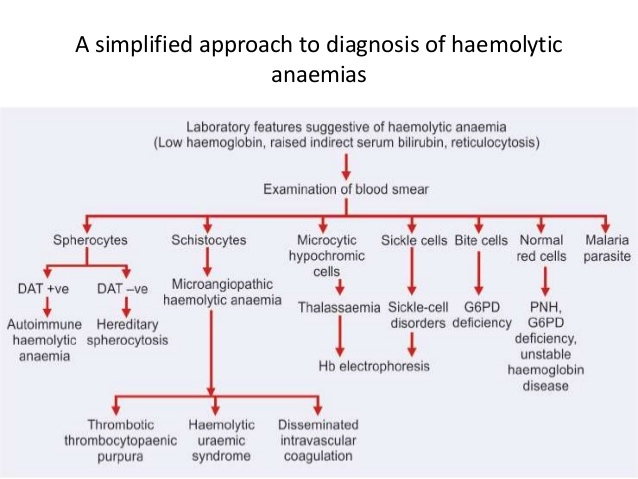 Hemoglobin types
Normal types of hemoglobin include:

Hemoglobin (Hgb) A, the most common type of hemoglobin in healthy adults
Hemoglobin (Hgb) F, fetal hemoglobin. This type of hemoglobin is found in unborn babies and newborns. HgbF is replaced by HgbA shortly after birth.
If levels of HgbA or HgbF are too high or too low, it can indicate certain types of anemia.
NORMAL HUMAN HEMOGLOBINS
Hemoglobin A (α2β2): 95% of adult hemoglobin
Hemoglobin A2 (α2δ2): 3% of adult hemoglobin
Hemoglobin F (α2γ2) :
 75% at birth 
< 5% at 6 months 
< 1% in adults
SICKLE CELL DISEASE
Most common familial hemolytic anemia in the world 
Recessive inheritance 
Point mutation resulting in the substitution of valine for the glutamic acid at the 6th position of the β chain of Hb
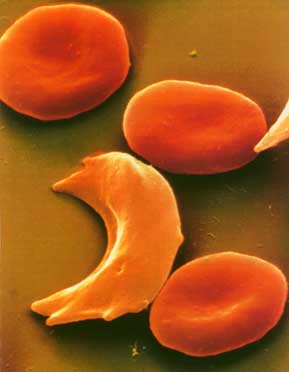 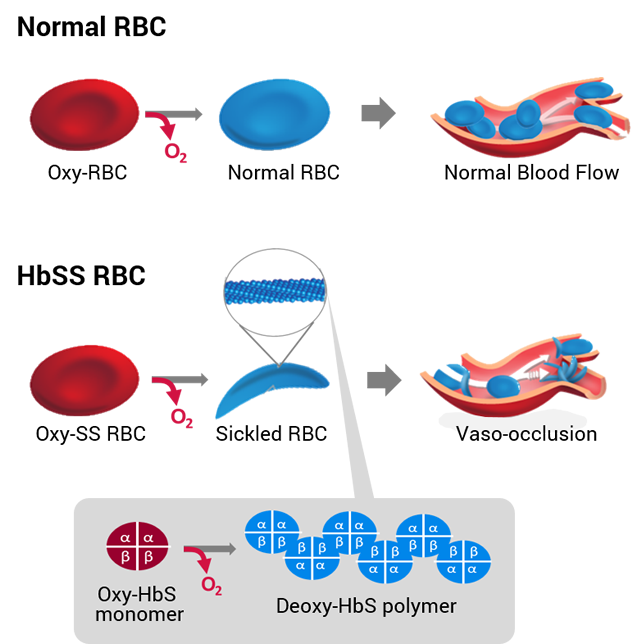 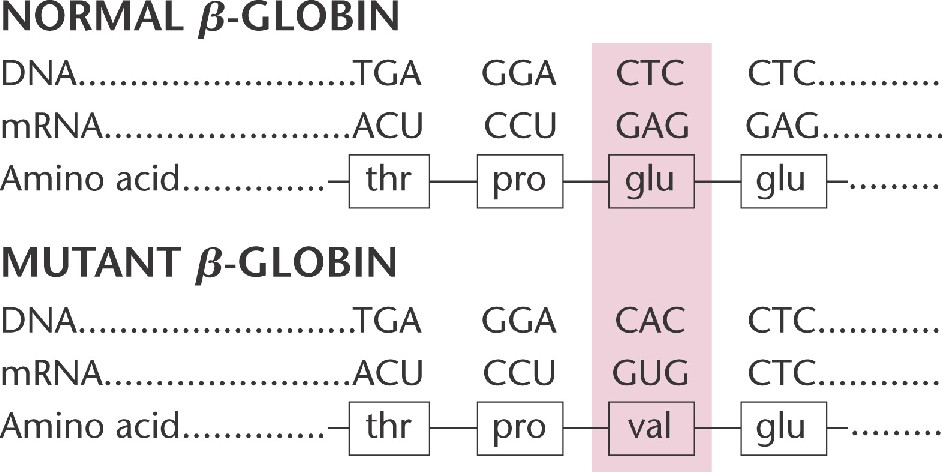 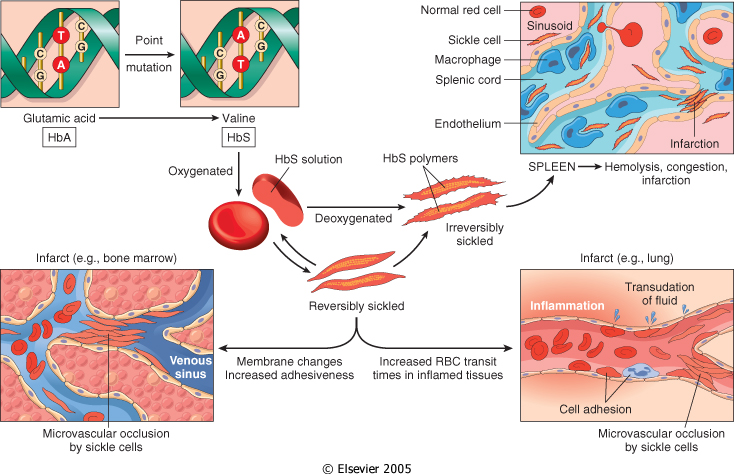 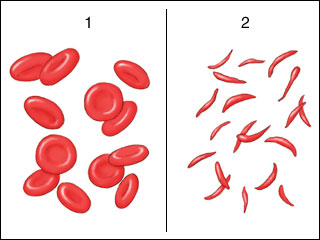 Sickled RBCs
Normal RBCs
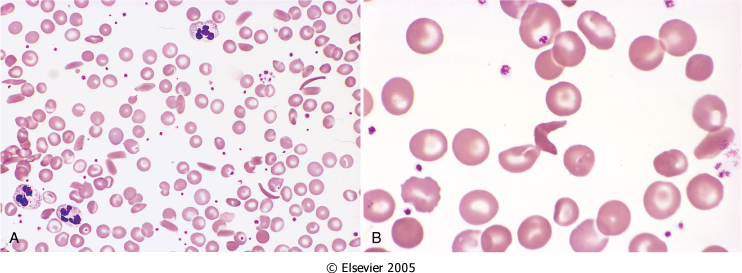 FACTORS AFFECTING THE DEGREE OF SICKLING
Presence of Hb other than HbS:
 Heterozygous  HbA: HbS  60:40:  - Sickle cell trait
   HbC: Mutant β-globin, lysine residue instead of the normal glutamic acid residue at position 6: aggregate with HbS
HbSC is a milder form the disease
HbF: Newborns with sickle cell anemia do not manifest the disease until HbF falls to adult levels, generally around the age of 6 months.
(2) Intracellular  Concentration of HbS: 
Red cell Dehydration: Increase MCHC, Facilitates sickling

 (3) Transit time for red cells through microvasculature
   Sickling in microvascular beds is confined to areas of the body in which blood flow is sluggish: Spleen and BM
Inflammation: slows the flow by increasing the adhesion of leukocytes and RBC’s
CLINICAL CONSEQUENCES OF SICKLE CELL DISEASE
(1) Chronic hemolytic anemia (life span decreased from a normal 120 days to 20 days) to 10-20 days. 
 (2) Microvasculature obstruction: Ischemic tissue damage: Pain Crises
bones, liver, kidneys, skin, retina,…etc.
(3) Crises:
Vaso-occlusive or painful crises
Aplastic crises: Due to infection by Parvovirus B19
Hemolytic crises
Extramedullary hematopoiesis
There is a compensatory hyperplasia of erythroid progenitors in the marrow:
Causes bone resorption → secondary new bone formation →  prominent cheekbones and changes in the skull resembling a “crewcut” in radiographs.
Extramedullary hematopoiesis may appear in the liver and spleen.
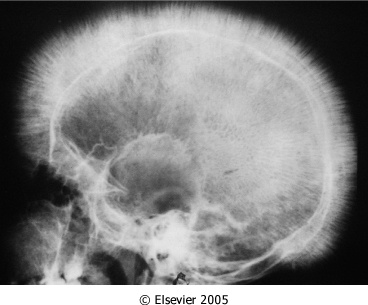 Splenomegaly- auto splenectomy
In children: moderate splenomegaly due to red pulp congestion caused by entrapment of sickled red cells.
chronic splenic erythrostasis → hypoxic damage and infarcts, which over time reduce the spleen to a useless fibrous tissue (autosplenectomy) →  Increased risk of infections
Confers protection against Plasmodium falciparum malaria
Spleen in Sickle Cell Anemia
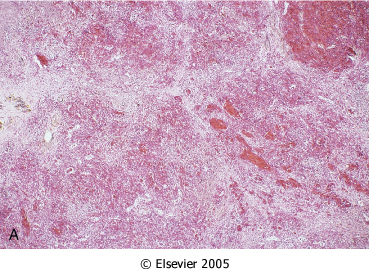 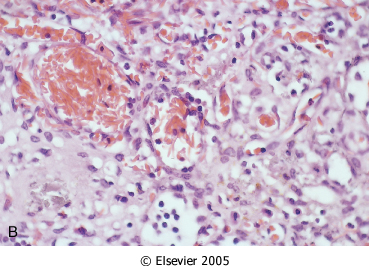 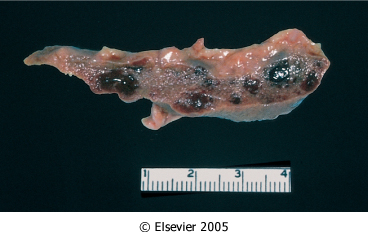 Figure 13-12: Splenic remnant in sickle cell anemia. (Courtesy of Drs. Dennis Burns and Darren Wirthwein, Department of Pathology, University of Texas Southwestern Medical School, Dallas, TX.)
Complications
Acute chest syndrome
Stroke
Two leading causes of ischemia-related death
Laboratory diagnosis of sickle cell anemia
Clinical History: 
- Asymptomatic till 6 months of age.
- Moderate to severe anemia (6-8 g/dl).
- Unremitting course punctuated by sudden crises
CBC and blood smear
Hemoglobin electrophoresis
[Speaker Notes: HPLC]
Treatment1- Adequate hydration2- Pain relief3- Antibiotic therapy4- Hydroxyruea5- In severe cases, exchange transfusion to reduce the Hgb S.
Thalassemia
FEATURES OF THALASSEMIAS
Inherited
Mutations that decrease globin chain synthesis (Alpha or Beta) leading to hypochromic microcytic anemia.
Quantitative defect → Imbalance of globin chains →
   Reduced Hb synthesis and anaemia
 Precipitation of abnormal Hb → haemolysis and ineffective erythropoiesis
§        Alpha
§        Beta
§        Delta-beta
§        Gamma-delta-beta
β −Thalassemia
Mutations associated with β-thalassemia : 
(1) β0: No β-globin chains are produced
(2) β+: Reduced (but detectable) β-globin synthesis.

    Mutations leading to aberrant RNA splicing are the most common cause of β-thalassemia
β −Thalassemia
β-thalassemia minor ( β-thalassemia trait):
Persons inheriting one abnormal allele
Asymptomatic or mildly symptomatic. 

β-Thalassemia major:
- Persons inheriting any two β0 and β+ alleles
Mechanisms of Anemia
Reduced synthesis of β-globin → Inadequate HbA formation → hypochromic microcytic anemia
Imbalance in β- and α-globin chain synthesis →  excess unpaired α chains → aggregate into insoluble precipitates →  bind and severely damage the membranes of both red cells and erythroid precursors → ineffective erythropoiesis
Few red cells that are produced have a shortened life span due to extravascular hemolysis
β−THALASSEMIA MAJOR
Genotype: β0/β0, β+/β+, β0/β+ 
Age of manifestations: 6-9 months
Hb. Level: 3-6 gm/dl (if un-transfused)
Transfusion dependent
β−THALASSEMIA MAJOR
Very high HbF, absent or decreased HbA, HbA2 Normal or increased
Expansion of bone marrow, impair bone growth: Skeletal deformities
Extramedullary hematopoiesis and hepatosplenomegaly
Stunted growth and cachexia
Secondary hemochromatosis: May lead to cardiac dysfunction
Bone marrow transplantation at an early age is the treatment of choice
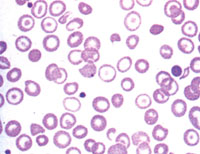 Hypochromic microcytic RBCs in Thalassemia
β −THALASSEMIA MINOR
Heterozygous for β0 ορ β+ gene
increased HbA2 (> 3.5%) and/or HbF (1- 5%) 
Mild microcytic anemia (Hb 9-11 g/dL)
Differential Dx: Iron deficiency anemia
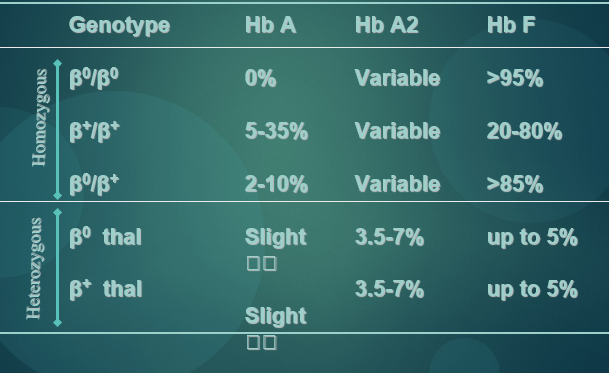 Genotype

β0/β0

β+/β+

β0/β+

β0  thal

β+  thal
Hb A

0%

5-35%

2-10%

Slight 🡫

Slight 🡫
Hb A2

Variable

Variable

Variable

3.5-7%

3.5-7%
Hb F

>95%

20-80%

>85%

up to 5%

up to 5%
Homozygous
Heterozygous
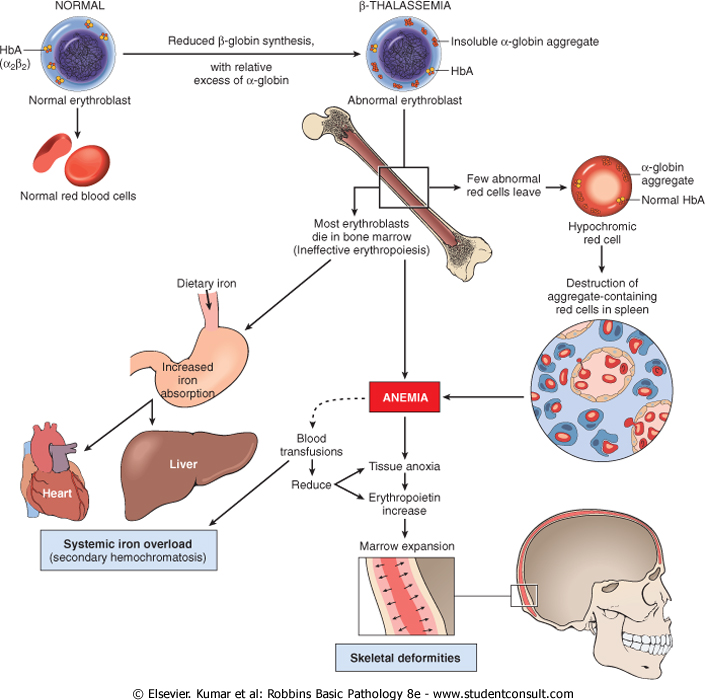 Downloaded from: StudentConsult (on 30 January 2012 05:46 PM)
© 2005 Elsevier
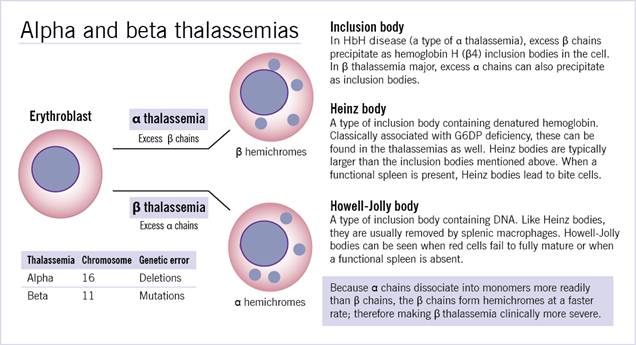 α- Thalassemia
α-Thalassemia
Caused mainly by deletions involving one or more of the a-globin genes. 
Severity of the disease is proportional to the number of a-globin genes that are missing
α-Thalassemia
-α/αα: silent carrier state, asymptomatic
--/αα, -α/-α : α thal minor, asymptomatic
--/-α :  Excess beta: Beta 4: HbH disease            
--/--	:   Excess Gamma : Hb Barts
                   Death in utero          (Hydrops fetalis)
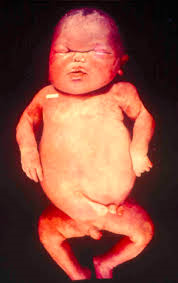 [Speaker Notes: --/αα	α thal minor, asymptomatic more common in Asia
Higher risk of producing offspring with severe a thalassemia
-α/-α 	α thal minor, asymptomatic more common in Africa]
Questions
GOOD LUCK